ESR+-haut 17.6. – 27.9.2024Toimintalinja 4
Rahoitusasiantuntija Tuija Tuomela
Etelä-Savon ELY-keskus
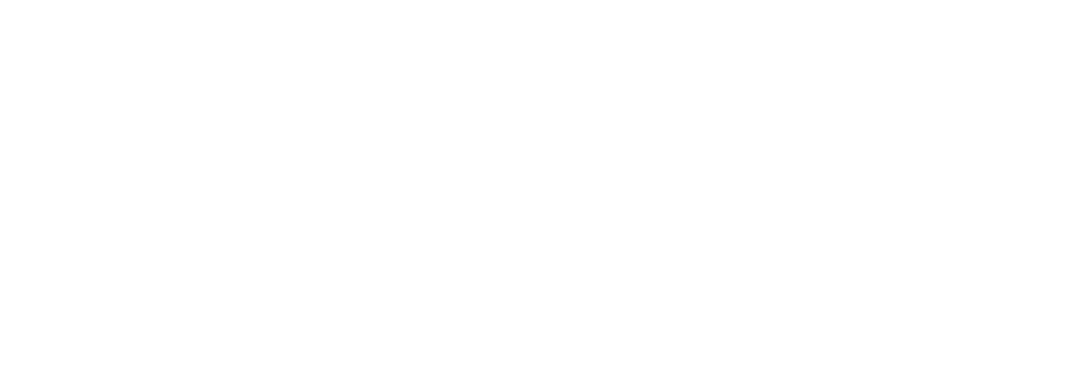 Hakeminen
Hakuaika päättyy 27.9.2024
Hakemukset tehdään EURA 2021 –järjestelmässä https://eura2021.fi/
EURA 2021 -järjestelmän käyttäminen edellyttää vahvaa tunnistautumista Digi- ja väestötietoviraston (DVV) Suomi.fi-tunnistuspalvelun kautta sekä EURA 2021 -järjestelmän käytön oikeuttavia valtuuksia. Lisätietoja: EURA 2021-käyttöhje ja  https://www.suomi.fi/valtuudet
ESAELY-081 Pohjois-Savon ESR+ -hankehaku (2/2024)
ESAELY-082 Pohjois-Karjalan ESR+ -hankehaku (2/2024)
ESAELY-083 Etelä-Savon ESR+ -hankehaku (2/2024)

Viranomaiskäsittelyyn jätettyjä hakemuksia ei voi siirtää toiseen hakuun eikä toiselle rahoittajalle.
Rahoitus
Tukitaso pääsääntöisesti 80 % kokonaiskustannuksista
Tuen hakijan on itse osallistuttava hankkeen rahoitukseen omarahoitusosuudella
Hankkeessa voi olla myös ulkopuolista kunta-, muuta julkista tai yksityistä rahoitusta
Rahoitusta on varattu tässä haussa seuraavasti:
4.1 Polkuja töihin
Edistetään työttömien työllistymistä  
Edistetään työvoiman kohtaannon parantamista muutos- ja täydennyskoulutuksilla   
Vahvistetaan itsensä työllistäjien mahdollisuuksia työllistyä mm. luovilla aloilla   
Lisätään rekrytointivaikeuksista kärsivillä aloilla työnantajien työnantajaosaamista ja työpaikkojen tunnettavuutta ja vetovoimaa  
Edistetään työnantajien valmiutta vastaanottaa ulkomaalaisia työntekijöitä ja harjoittelijoita  
Tuetaan yritysten ja työnantajien osaamista työmahdollisuuksien ja tehtävien muokkaamisessa ja osittamisessa etenkin työelämään palaavien, täsmätyökykyisten ja aliedustettujen ryhmien osalta   
Tuetaan työllisyyden palvelupolkujen saumattomuutta ja työllisyyden ekosysteemin kehittämistä   
Edistetään yhteiskunnallisten yritysten edellytyksiä toimia työllistymisväylänä
4.1 Polkuja töihin: indikaattoritavoite 2029Itä-Suomi
Tuotosindikaattorit
Tulosindikaattorit
4.2 Uutta osaamista työelämään
Kehitetään työelämälähtöisen koulutuksen laatua ja tarjontaa 
Kehitetään tapoja koulutukseen ja työelämään siirtymisen tukemiseksi huomioiden erityisesti koulutuksessa aliedustetut ryhmät   
Vahvistetaan yrittäjyyttä, liiketoimintaosaamista ja muutoskyvykkyyttä osana työelämää ja koulutusta  
Edistetään hyvän työelämän kehittämistä ja työorganisaatioiden uudistumista monimuotoistuviksi työpaikoiksi huomioiden mm. täsmätyökykyiset, nuoret, ikääntyvät ja maahanmuuttajat   
Edistetään lisä- ja uudelleenkouluttautumismahdollisuuksia, jotka parantavat tuottavuutta ja työhyvinvointia  
Kehitetään mikro- ja pk-yritysten ja muiden organisaatioiden sekä niiden henkilöstön, kyvykkyyttä, osaamista, liiketoimintaosaamista, oppimismyönteisyyttä ja uudelleenkouluttautumista 
Edistetään matkailu-, tapahtumatuotanto- ja luovien alojen kasvua ja osaamista
4.2 Uutta osaamista työelämään: indikaattoritavoite 2029 Itä-Suomi
Tuotosindikaattorit
Tulosindikaattorit
4.3 Yhdenvertaiseen osallisuuteen
Torjutaan nuorten syrjäytymistä ja tuetaan nuorten koulutukseen ohjautumista sekä koulukyvykkyyttä   
Haetaan ratkaisuja mielenterveysongelmien kasvun selättämiseksi ja kehitetään ennakoivia matalan kynnyksen palveluita  
Edistetään vammaisten ja muiden heikossa asemassa olevien osallisuuden, toimintakyvyn ja työllistymismahdollisuuksien toteutumista  
Lisätään työkyvyn tuen ja tuetun työllistymisen menetelmien käyttöä ja vaikuttavuutta sekä kehitetään työtoiminnan sisältöjä   
Kehitetään perhe- ja nuorisotyön asiakaslähtöisiä palveluita   
Edistetään kirjasto-, kulttuuri- ja liikuntapalvelujen hyödyntämistä osallisuuden, hyvinvoinnin ja työllisyyden edistämisessä 
Vahvistetaan työvoiman ulkopuolella olevien maahanmuuttajien kotoutumista 
Tuetaan ESR+ ruoka-apuhankkeisiin liittyviä osallisuutta ja toimintakykyä edistäviä palveluita
4.3 Yhdenvertaiseen osallisuuteen: indikaattoritavoite 2029Itä-Suomi
Tuotosindikaattorit
Tulosindikaattorit
Käytettävissä olevat kustannusmallit ja kustannusten ilmoitustavat
Kustannusmallit
Flat rate 40 % kehittäminen (ensisijainen malli)
Flat rate 7 % kehittäminen
Kertakorvaus kehittäminen
Vakioitu kertakorvaus

Palkkakustannukset: Palkkojen yksikkökustannukset
Matkakustannukset: Matkakustannusten yksikkökustannukset (FR 7% -mallissa)
Flatrate40% -ensisijainen kustannusmalli
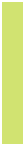 Flatrate40% 
laskettuna
Palkkojen 
yksikkökustannukset
palkkakustannuksista
•	Kaikki muut hankkeesta 
aiheutuvat kustannukset
•	Hankehenkilöstön 
palkkakustannukset
korvataan 40%:n flat
rate–osuudella
esitetään hankkeessa 
palkkakustannusten 
yksikkökustannusmallin 
mukaisesti
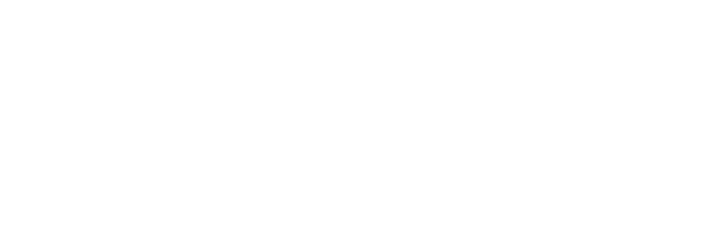 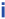 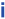 Uudistuva ja osaava Suomi 2021–2027
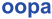 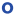 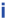 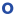 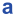 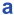 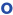 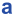 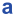 Flat rate 7% -toissijainen kustannusmalli
Palkkojen yksikkö-kustannukset
Muut välittömät kustannukset
Flat rate 7 % 
laskettuna hankkeen välittömistä kustannuksista
Välittömät kustannukset
Malli käytössä hankkeissa, joissa:
ei ole lainkaan hankehenkilöstön palkkakustannuksia TAI
ostopalvelujen kustannukset ovat min. 30 % hankehenkilöstön palkkojen yksikkökustannuksista TAI
matkakustannukset ovat vähintään 20 % hankehenkilöstön palkkojen yksikkökustannuksista
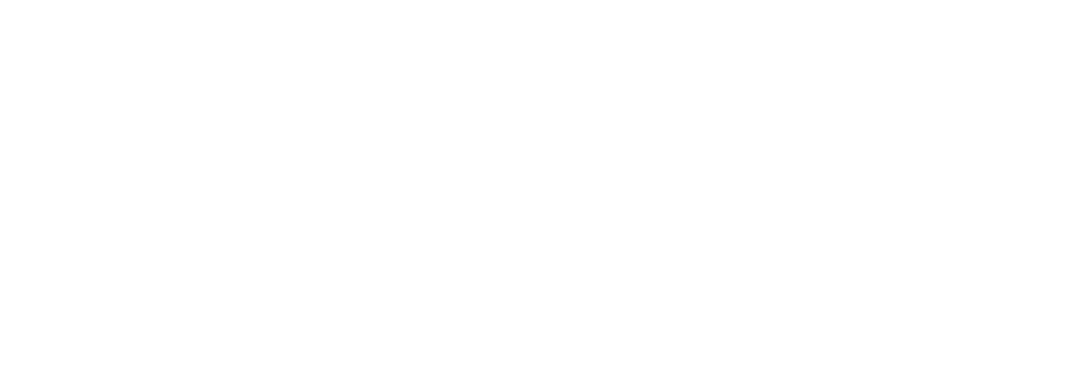 Kertakorvaus
- Kertakorvaus on tuotosperusteinen kustannusmalli
- Tuki maksetaan tuensaajalle, mikäli hankepäätöksessä ennalta määritelty tuen maksamisen edellytyksenä oleva tuotos on todennetusti toteutunut.
Kertakorvaus kehittäminen: Hankkeet, joissa kokonaiskustannukset ovat enintään 200 000 euroa. Tuen hakijan on esitettävä hankehakemuksen yhteydessä yksityiskohtainen kustannusarvio perusteluineen. Kustannusarvion laatimisessa hyödynnetään yksinkertaistettuja kustannusmalleja koskevia periaatteita, kuten flat rate -osuutta.
Vakioitu kertakorvaus: Vahvistettu euromäärä 50 000 € vastaa hankkeen kokonaiskustannuksia. Vakioidulla kertakorvauksella rahoitetaan esiselvityksiä haastavien ja laajojen teemojen edistämiseksi. Hankkeen tuloksena syntyy raportti, jossa on analysoitu ongelmaa sekä esitetty vaihtoehdot ongelman ratkaisemiseksi. Tuen hakijan ei tarvitse hakemuksessa esittää kertakorvaushankkeelle erikseen kustannusarviota.
Hyvä ESR+ -hakemus
- Hankesuunnitelman mukaisille toimenpiteille on olemassa selkeä, kohderyhmästä lähtevä tarve.
- Tavoitteet ovat selkeät ja toimenpiteet on riittävän tarkasti määritelty sekä aikataulutettu.
Kohderyhmä on selkeästi määritelty ja ohjautuminen hankkeeseen kuvattu.
Hanke vastaa ohjelman tulos- ja tuotosindikaattoreihin.
Hankkeen kannalta tarpeelliset kumppanit ovat sitoutuneet toimintaan (sitoumukset hakemuksen liitteeksi).
Kustannusarvio ja henkilöresurssit ovat oikeassa suhteessa hankkeen tavoitteisiin ja toimenpiteisiin.
Hakemuksella on esitetty suunnitelma toiminnan jatkumisesta ja vakiinnuttamisesta.
Lisätietoa
Rakennerahastoportaali
 https://rakennerahastot.fi/etusivu
Uudistuva ja osaava Suomi 2021-2027 -ohjelma
https://rakennerahastot.fi/uudistuva-ja-osaava-suomi-2021-2027
Linkki videoihin, joissa kerrotaan hankkeiden suunnittelusta, hausta ja muusta tärkeästä
https://www.youtube.com/playlist?list=PLyZsJGvjrPnjGWo_a7Su35Eyhx6LrqIUl 
Euran käyttöohje 
https://static.eura2021.fi/ohjeet/EURA_2021_-kaytto-ohje_hakijalle_ja_hanketoteuttajalle.pdf
Rakennerahastojen tietopalvelu
KIITOS!